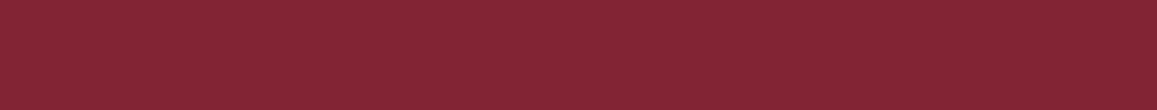 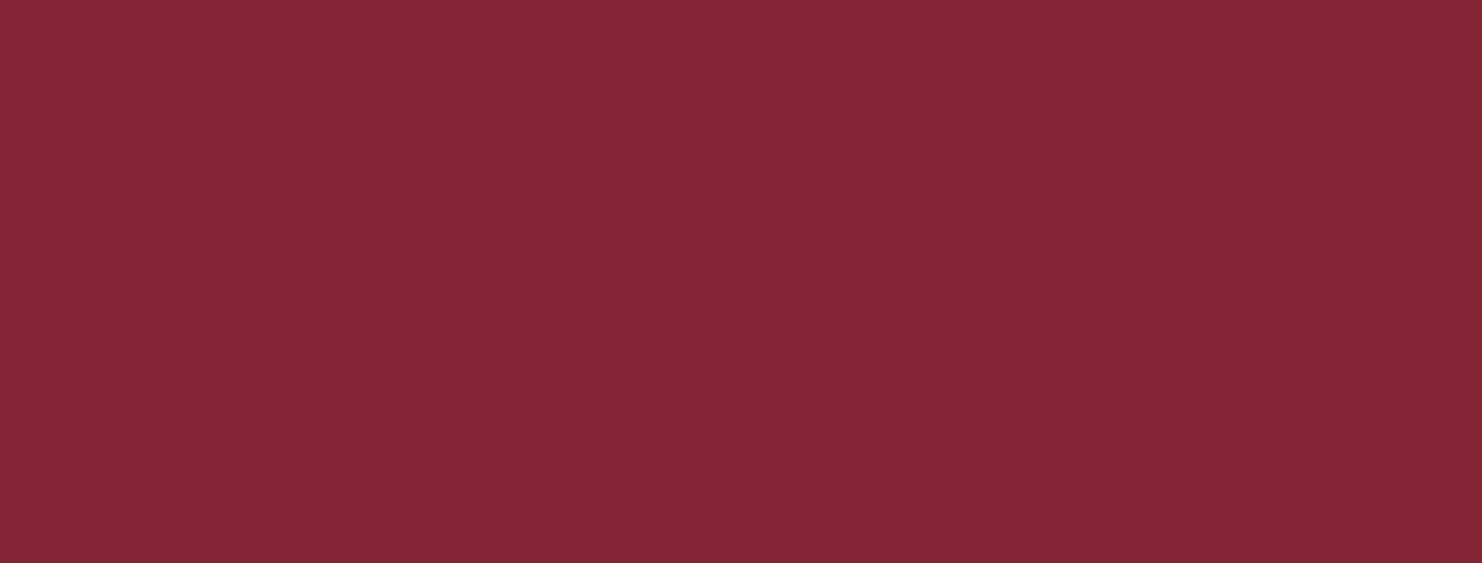 Corso di Economia Politica
Lorenzo Di Domenico*
lorenzo.didomenico@unite.it
Università degli Studi di Teramo
Parte I: Teoria neoclassica
Spiegare e illustrare graficamente l’effetto di un aumento dell’offerta di lavoro su distribuzione del reddito, PIL e occupazione; 

Spiegare e illustrare graficamente l’effetto di un aumento del saggio di risparmio su distribuzione del reddito, PIL e occupazione; 

Spiegare e illustrare graficamente l’effetto di un aumento della spesa pubblica su distribuzione del reddito, PIL e occupazione.
Parte II: Modello IS-LM
Descrivere il funzionamento del mercato della moneta: da cosa dipende la domanda e l’offerta di moneta? Che effetto ha un’espansione del PIL sulla domanda di moneta e tasso d’interesse (data l’offerta costante)? Che effetto ha un aumento dell’offerta di moneta?

Considerando il modello IS-LM, spiegare e illustrare graficamente l’effetto di una politica monetaria espansiva su PIL e tasso d’interesse; 

Considerando il modello IS-LM, spiegare e illustrare graficamente l’effetto di una politica fiscale espansiva su reddito e tasso d’interesse considerando una LM obbliqua. Che cos’è l’effetto spiazzamento? Come può essere aggirato?

Spiegare e illustrare graficamente l’effetto di un coordinamento della politica fiscale e monetaria su reddito e tasso d’interesse? Perché questo scenario di policy può essere equiparato allo scenario con LM orizzontale?
Parte III: Modello reddito spesa in economia aperta/mercato del lavoro
Considerando il modello reddito-spesa in economia aperta, il valore del moltiplicatore risulta più alto o più basso rispetto al caso di economia chiusa?

Come il tasso di cambio influenza esportazioni ed importazioni? Cosa accade alle importazioni/esportazioni se c’è un apprezzamento della moneta? Cosa accade alle importazioni/esportazioni se c’è un deprezzamento della moneta?

Nella curva originaria di Phillips (con ancoraggio delle aspettative) che relazione c’è tra il tasso d’inflazione e il tasso di disoccupazione?